Cycloalkanes &Aromatic Rings
Cycloalkanes
Carbon atoms may bond to each other and form a cyclic structure

becomes
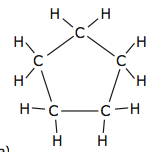 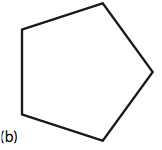 Naming Cycloalkanes
The ring that contains the greater number of carbon atoms is the parent chain. 
The prefix “cyclo” is placed before the parent chain name.
Parent Chain = Cycloheptane
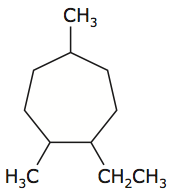 Naming Cycloalkanes
The carbon atoms are numbered either clockwise or counterclockwise.
The lowest numbers are used to identify the placement of the branches.
1-ethyl
2,5-dimethyl
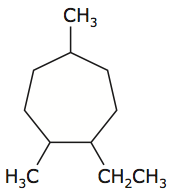 Naming Cycloalkanes
Name the branches.

1-ethyl
2,5-dimethyl
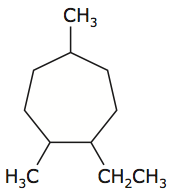 Naming Cycloalkanes
Name the compound.

1-ethyl-2,5-dimethyl cycloheptane
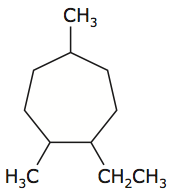 Naming Cycloalkanes
If the ring structure is not the longest continuous carbon chain, then it is named as a branch with prefix “cyclo” and ends in “yl.”
Parent: pentane
Branch: 2-cyclobutyl
Compound:
2-cyclobutylpentane
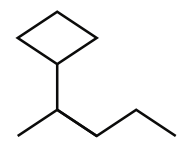 Naming Cycloalkanes
Parent Chain.
Number the parent chain.
Name the branches.
Name the compound

1,3,5-trimethylcyclohexane
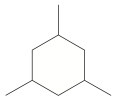 Naming Cycloalkanes
Parent Chain.
Number the parent chain.
Name the branches.
Name the compound

1,1-dimethyl-3-propylcyclopentane
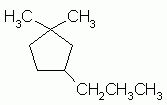 Naming Cycloalkanes
Parent Chain.
Number the parent chain.
Name the branches.
Name the compound

2-cyclopropylpentane
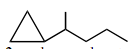 Aromatic Hydrocarbons
Benzene is a hydrocarbon with six carbon atoms in a ring.
It has the molecular formula C6H6
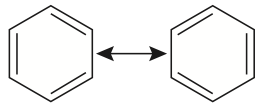 Aromatic Hydrocarbons
There is more than one way of drawing its Lewis structure.
Equivalent Lewis structures are called resonance structures.
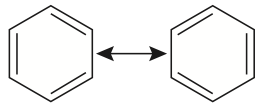 Aromatic Hydrocarbons
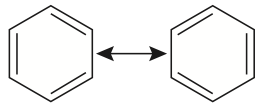 Can also be drawn as:
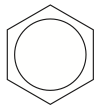 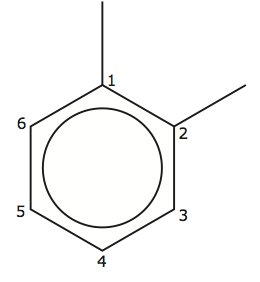 1,2-dimethylbenzene
Naming Aromatic Hydrocarbons
Some organic compounds have benzene as a branch. 
In this case, the branch name is “phenyl”
Naming Aromatic Hydrocarbons
Parent Chain.
Number parent chain.
Name the branches.
Name the compound
1,4-diethyl-2-methylbenzene
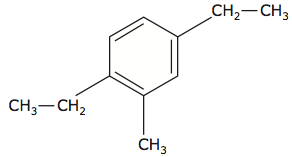 Naming Aromatic Hydrocarbons
Parent Chain.
Number parent chain.
Name the branches.
Name the compound
2-phenylhexane
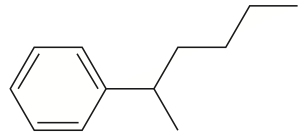 Naming Aromatic Hydrocarbons
Parent Chain.
Number parent chain.
Name the branches.
Name the compound
1,2-diphenyl-1-ethene
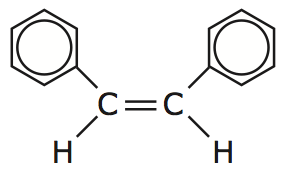